Thème IV Première Guerre Mondiale
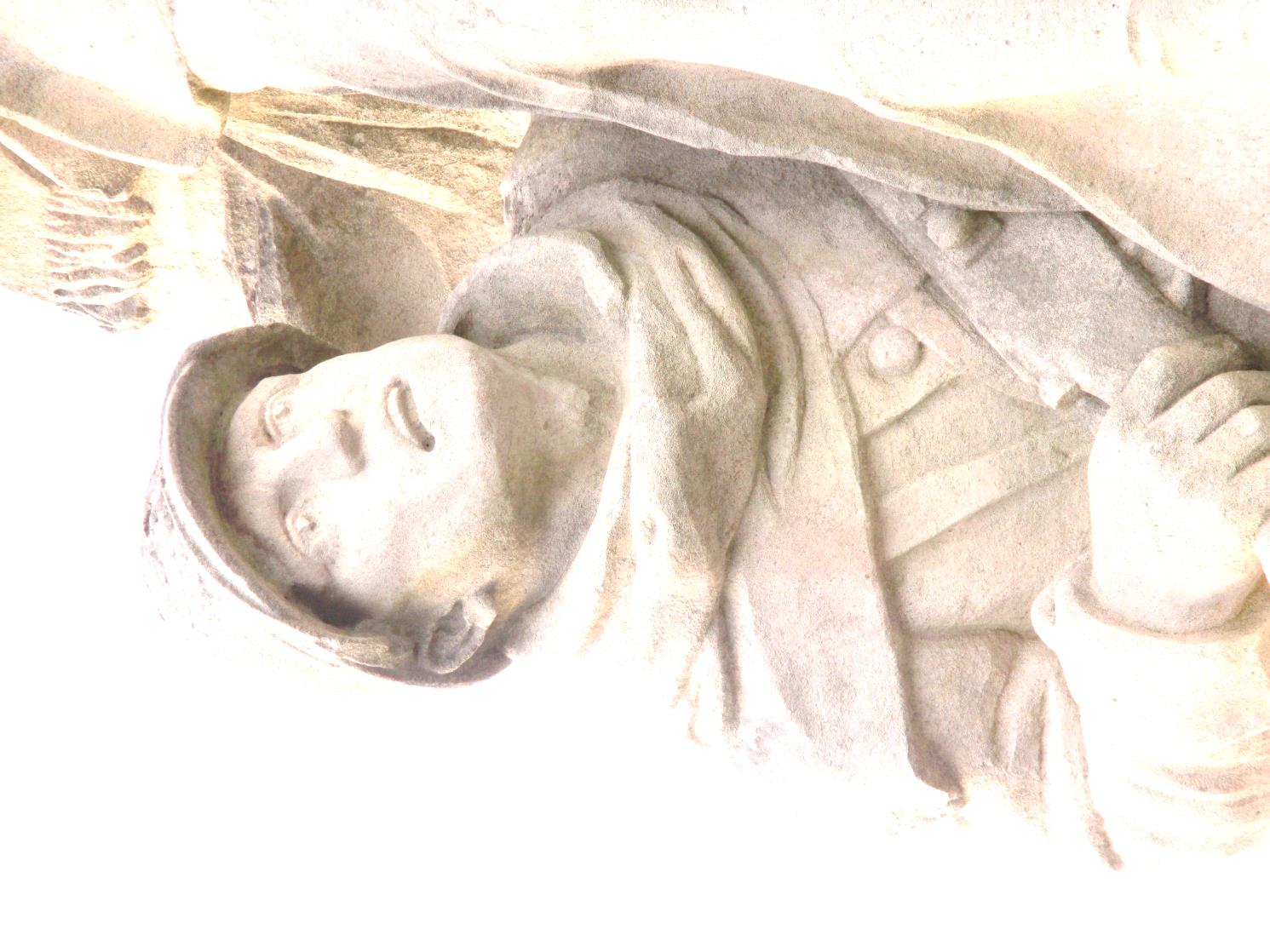 Sortir de la Guerre
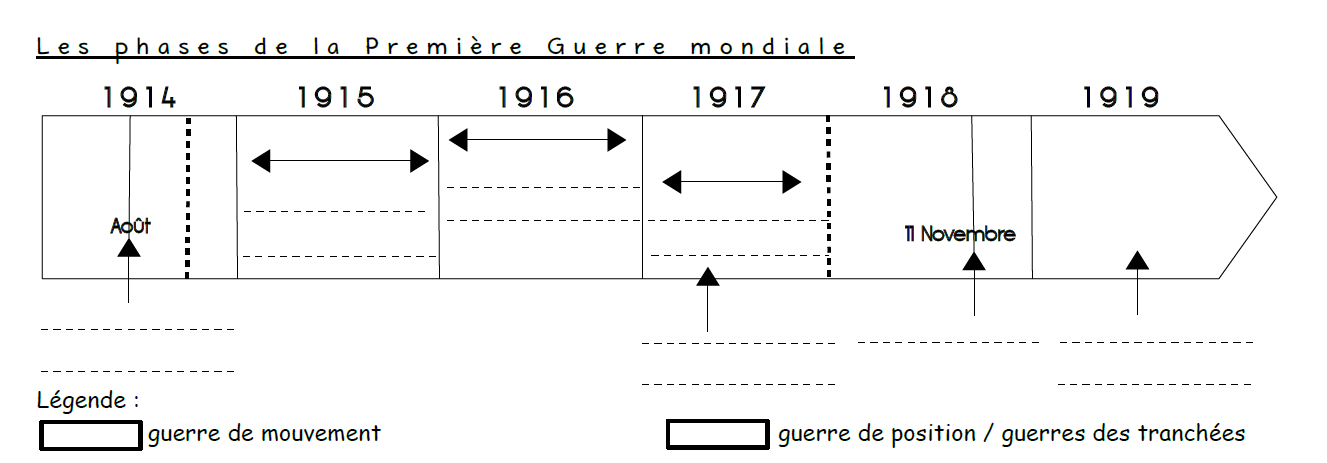 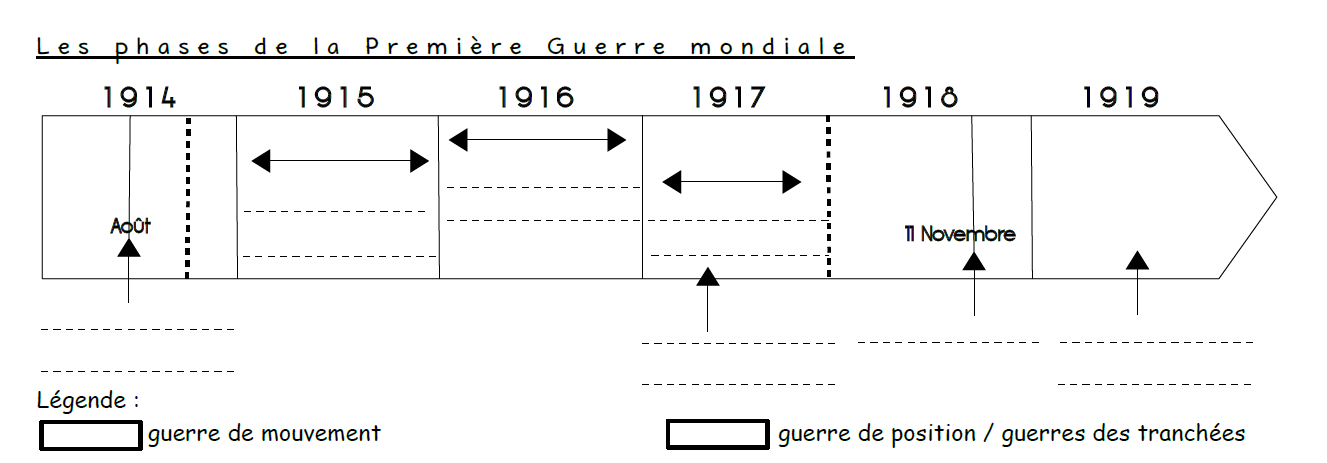 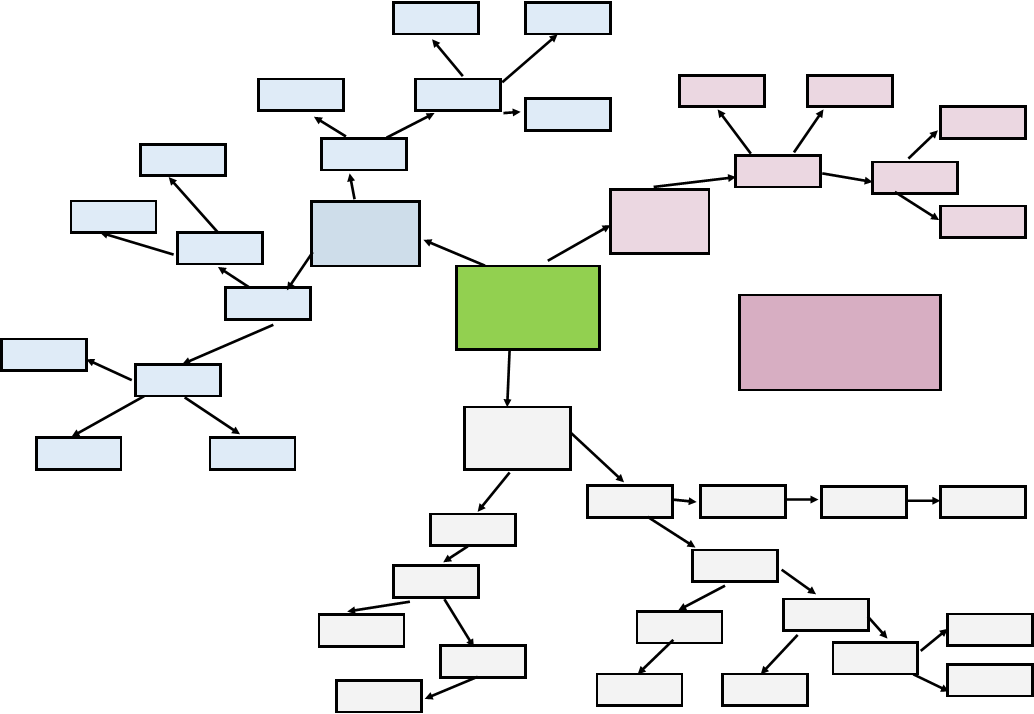 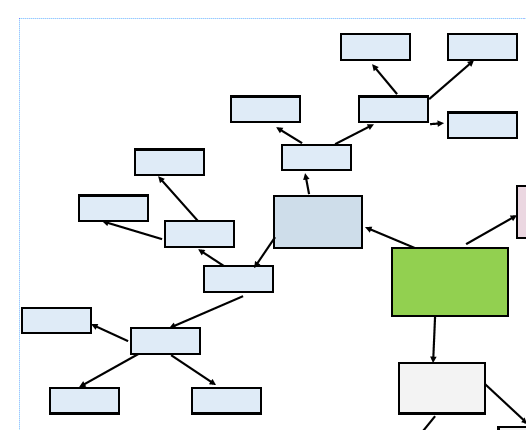 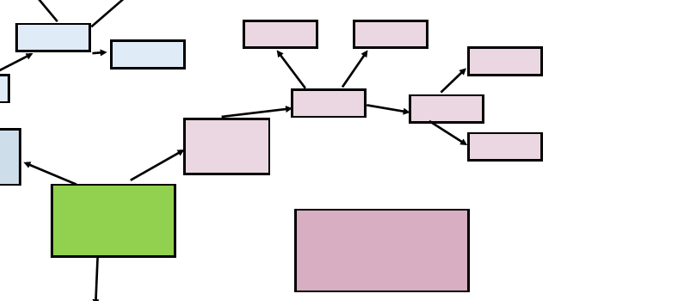 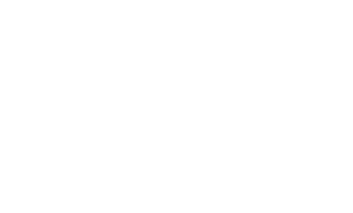 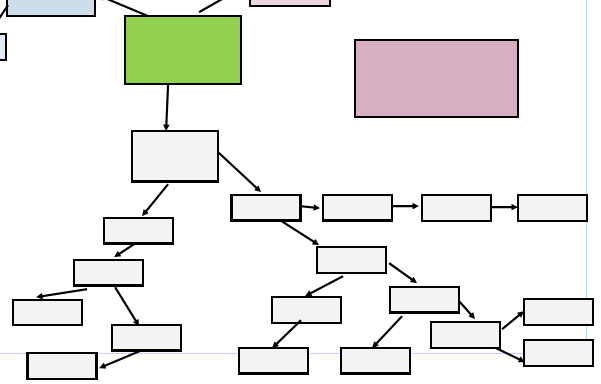 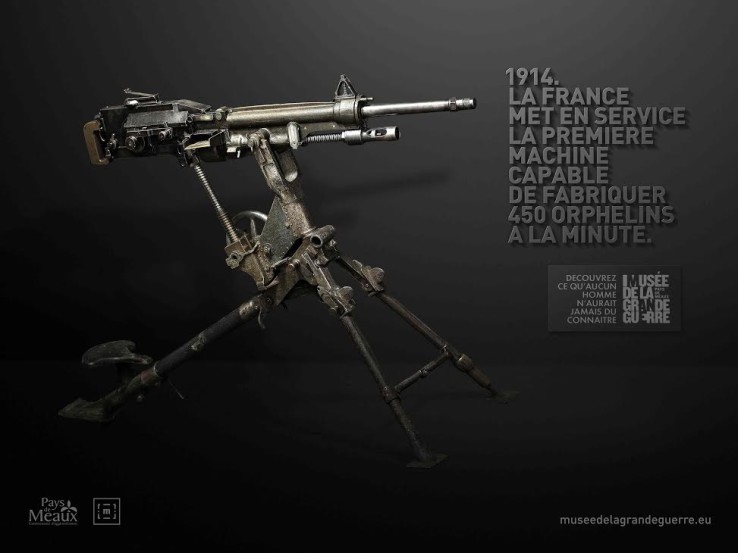 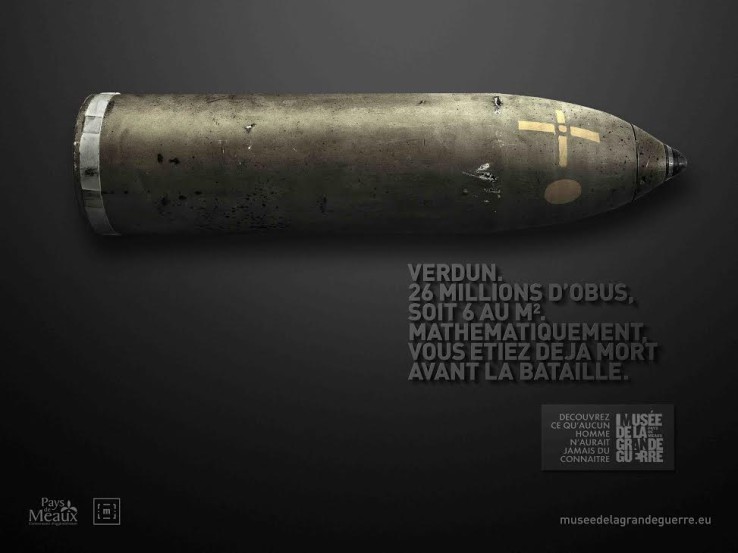 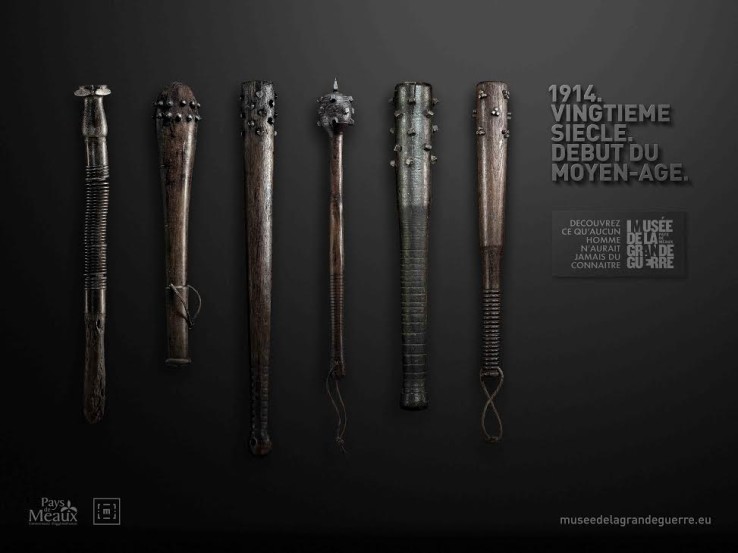 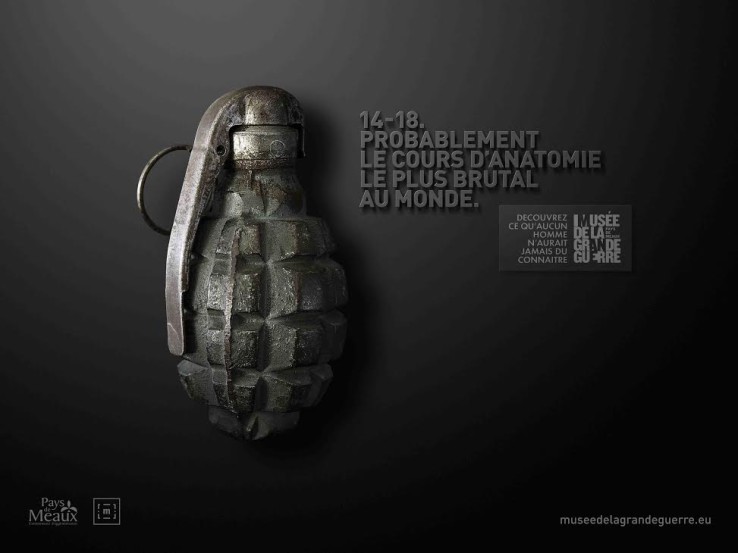 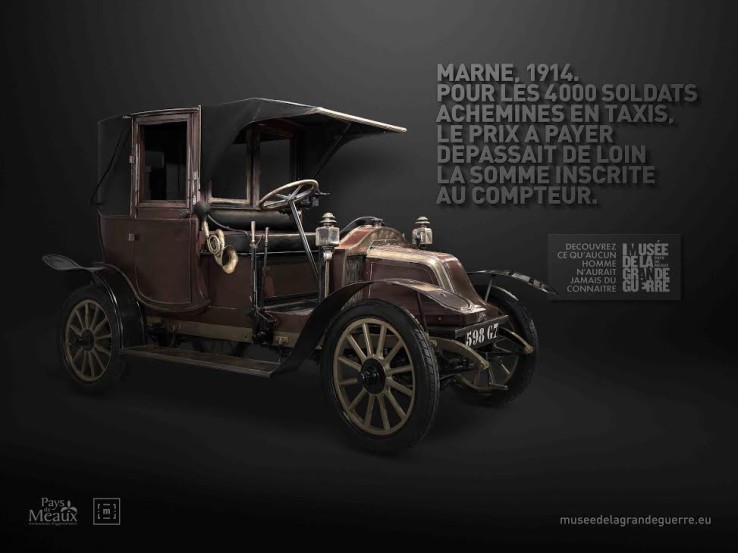 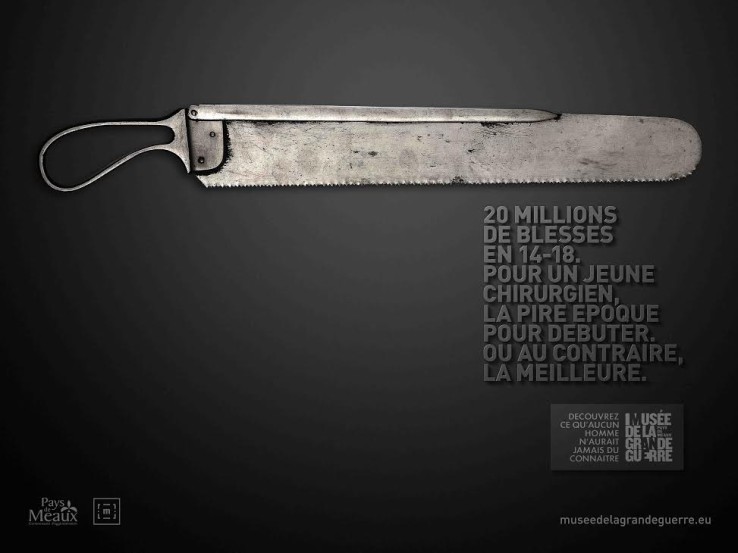 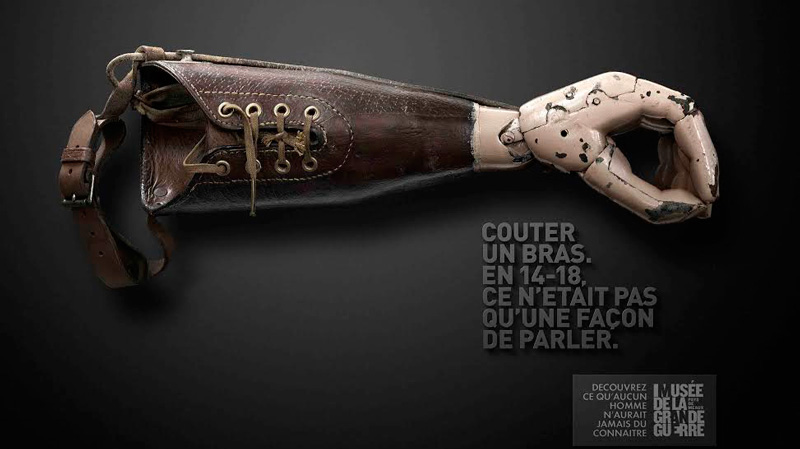